Министерство здравоохранения ЛНР
ГУ «Луганский государственный медицинский университет им. Святителя Луки»
Состояние здоровья студентов медицинского ВУЗа и вредные привычки
Подготовила: студентка 5 курса, 9 группы Коваленко Анна Григорьевна
	Руководители: д.мед.н., профессор Луговсков А.Д. 
                                     к.мед.н., доцент Знагован С. Ю.
Луганск-2017
2. Изучить уровень информированности студентов  1 курса ЛГМУ о влиянии вредных привычек на их здоровье.
Задачи исследования
1.Изучить влияние вредных привычек у студентов 1 курса ЛГМУ на субъективную оценку продолжительности их жизни и здоровья.
Объект  и методы исследования
Объект
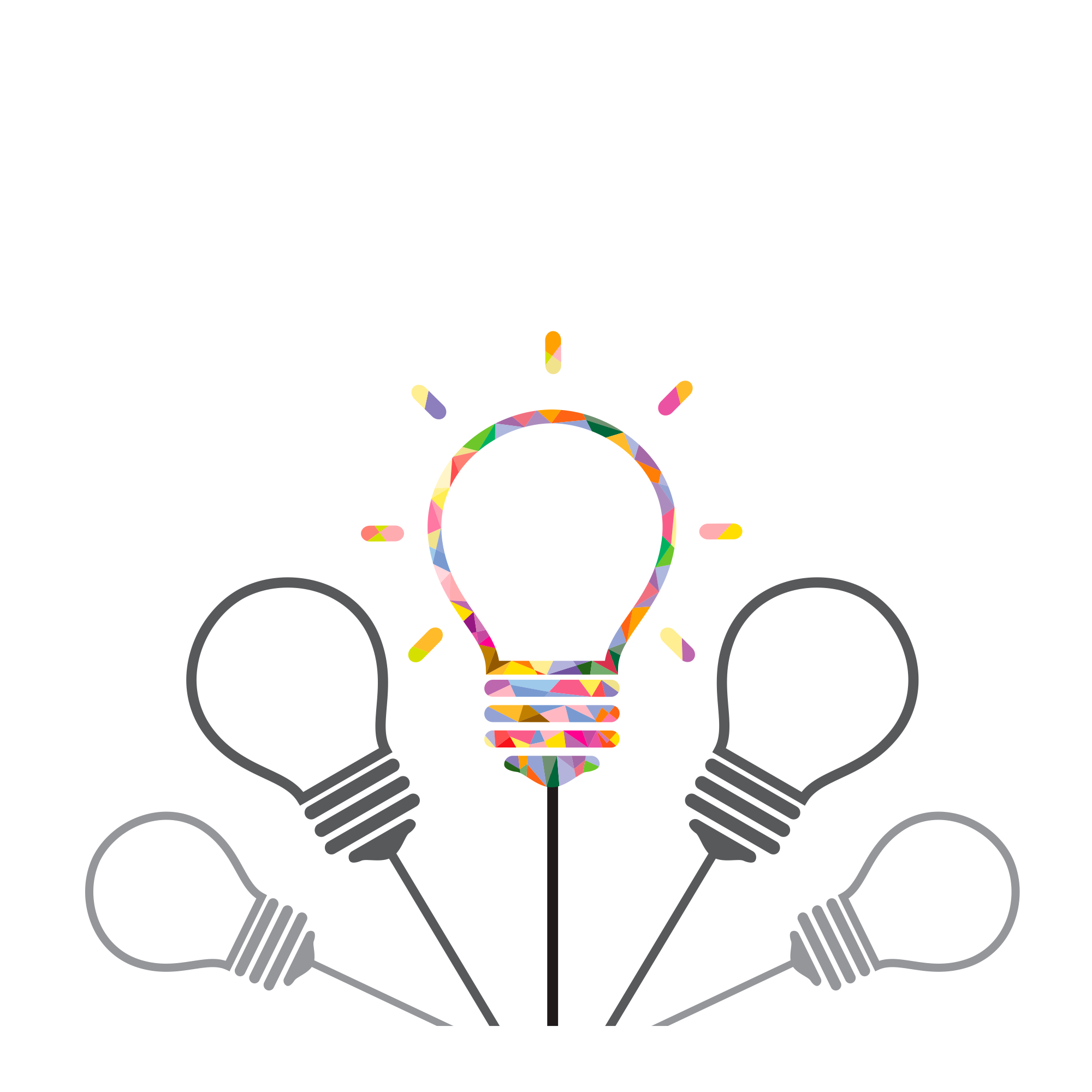 Объект  и методы исследования
Объект-юноши  
(111 человек)
18-20 лет
Студенты 1 курса
76,4% -нормальный индекс массы тела
СТАТИСТИЧЕСКАЯ ОБРАБОТКА
Статистическая обработка проводилась с помощью программы Microsoft Office Exсel 2010.
Для сравнения групп использовали таблицы сопряженности.
Подсчитывали абсолютные и относительные частоты для каждого качественного номинального признака.
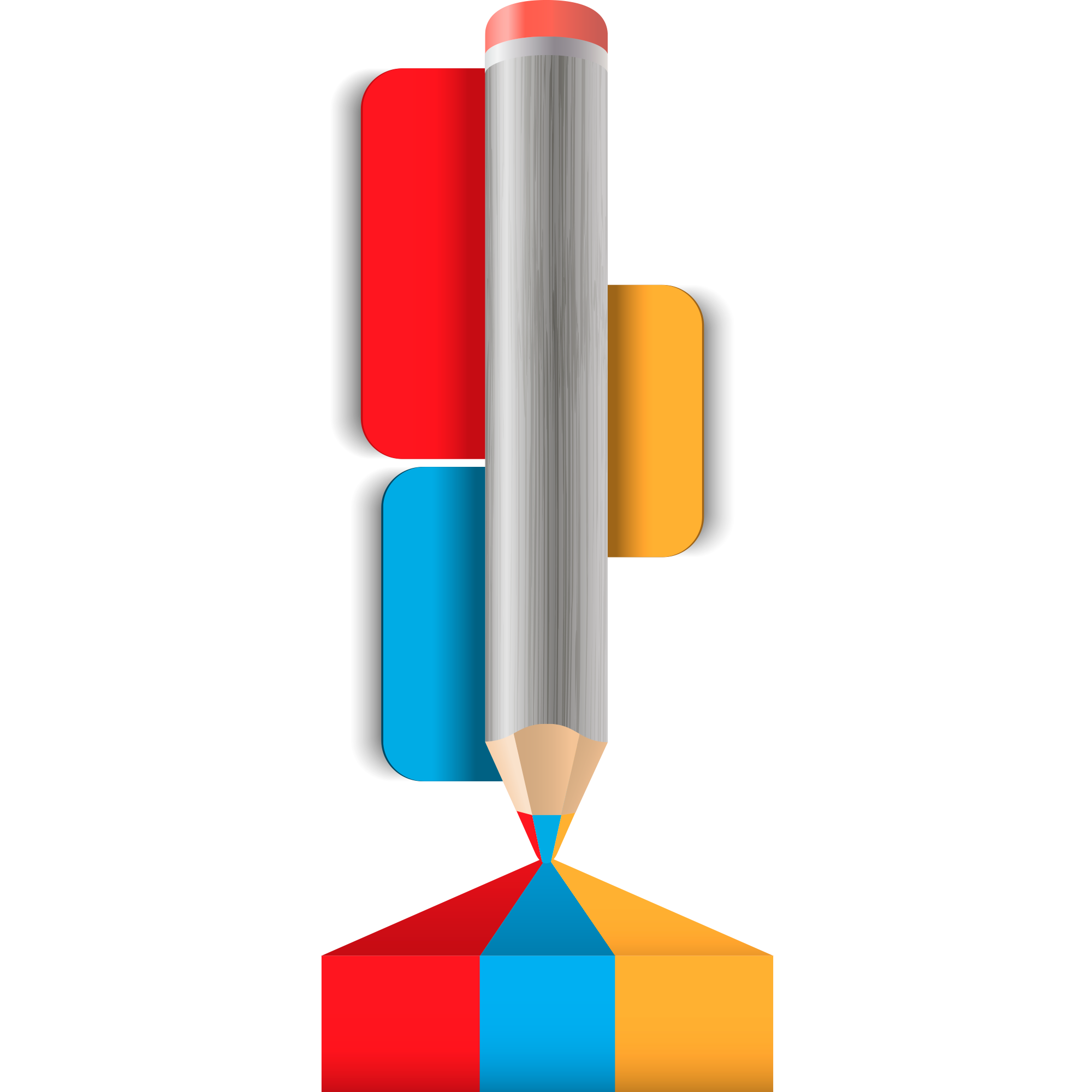 Группа А
не задумываются об этом
Группа B
не планируют прожить долго
Группа С
планируют прожить как предки
Планируемая продолжительность жизни
Распределение распространенности курения среди студентов  группы А
Распределение распространенности употребления алкоголя среди студентов группы А
Распределение распространенности употребления алкоголя среди студентов группы В
Распределение распространенности употребления алкоголя среди студентов группы С
Распределение степени информированности студентов группы А
о влиянии курения на репродуктивную функцию
Распределение степени информированности студентов группы В
о влиянии курения на репродуктивную функцию
Распределение степени информированности студентов группы С
о влиянии курения на репродуктивную функцию
Распределение степени  информированности студентов группы А о влиянии алкоголя на репродуктивную функцию
Распределение степени  информированности студентов группы В о влиянии алкоголя на репродуктивную функцию
Распределение степени  информированности студентов группы С о влиянии алкоголя на репродуктивную функцию
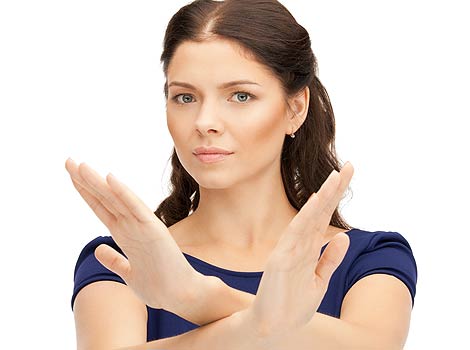 Среди студентов группы В, не планирующих прожить долго, самый высокий удельный вес заядлых курильщиков и  лиц, регулярно употребляющих алкоголь, по сравнению с  показателями других групп.
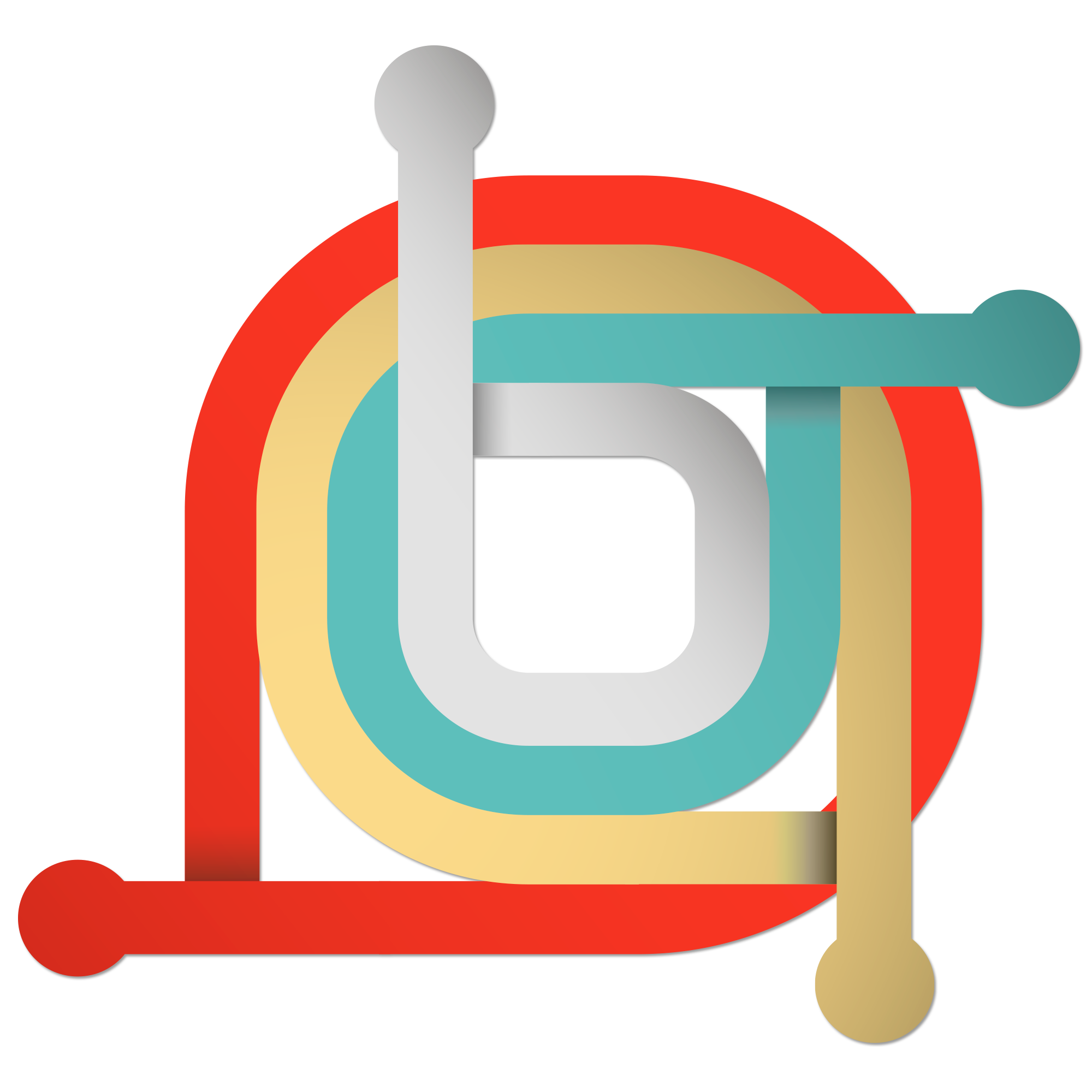 1
Полученные результаты указывают на то, что необходимо пропагандировать здоровый  образ жизни среди студентов, рекомендовать отказ от вредных привычек, расширять    уровень знаний студентов о негативных последствиях курения и употребления алкоголя
2
В группе  В самый низкий удельный вес некурящих студентов.
ВЫВОДЫ
4
3
В группе В больше всего респондентов считают , что вредные привычки не влияют на репродуктивную функцию.
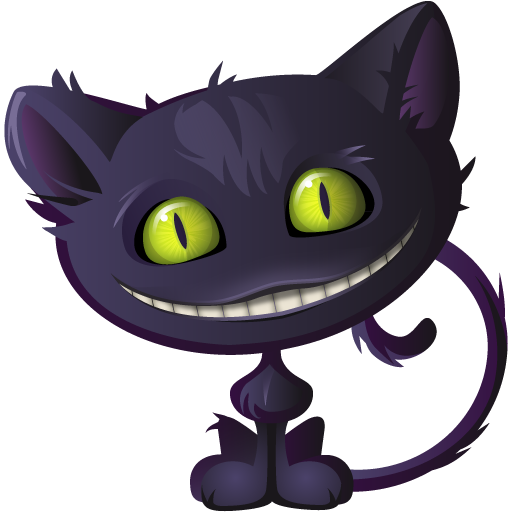 Спасибо за внимание